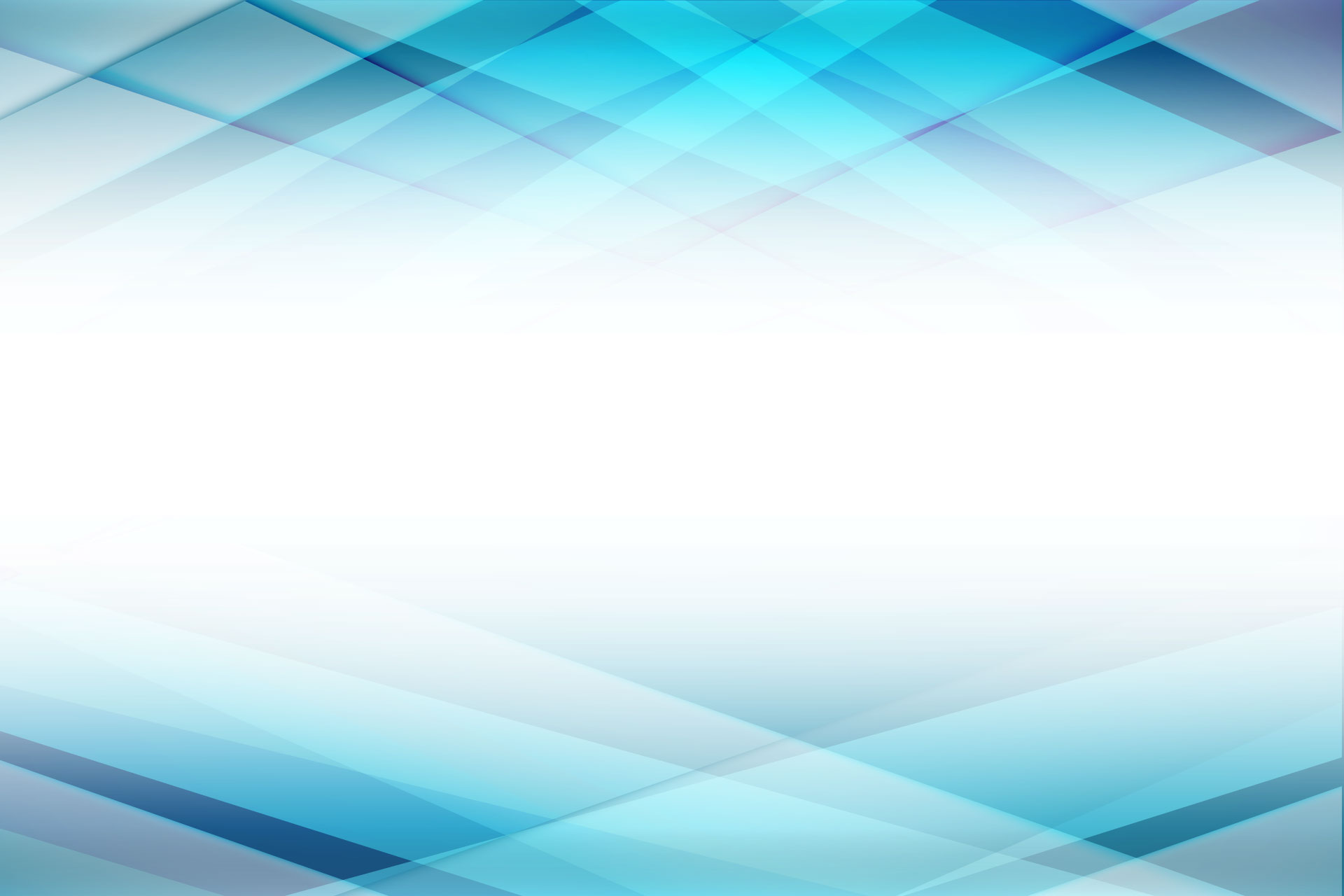 Культура української мови
Культура і норми української мови
Культура мовлення — це дотримання сталих мовних норм усної і писемної літературної мови, а також свідоме, невимушене, цілеспрямоване, майстерне вживання мовно-виражальних засобів залежно від мети й обставин спілкування.
Культура мовлення передбачає дотримання мовних норм вимови, наголосу, слововживання і побудови висловів, точність, ясність, чистоту, логічну стрункість, багатство і доречність мовлення, а також дотримання правил мовленнєвого етикету.
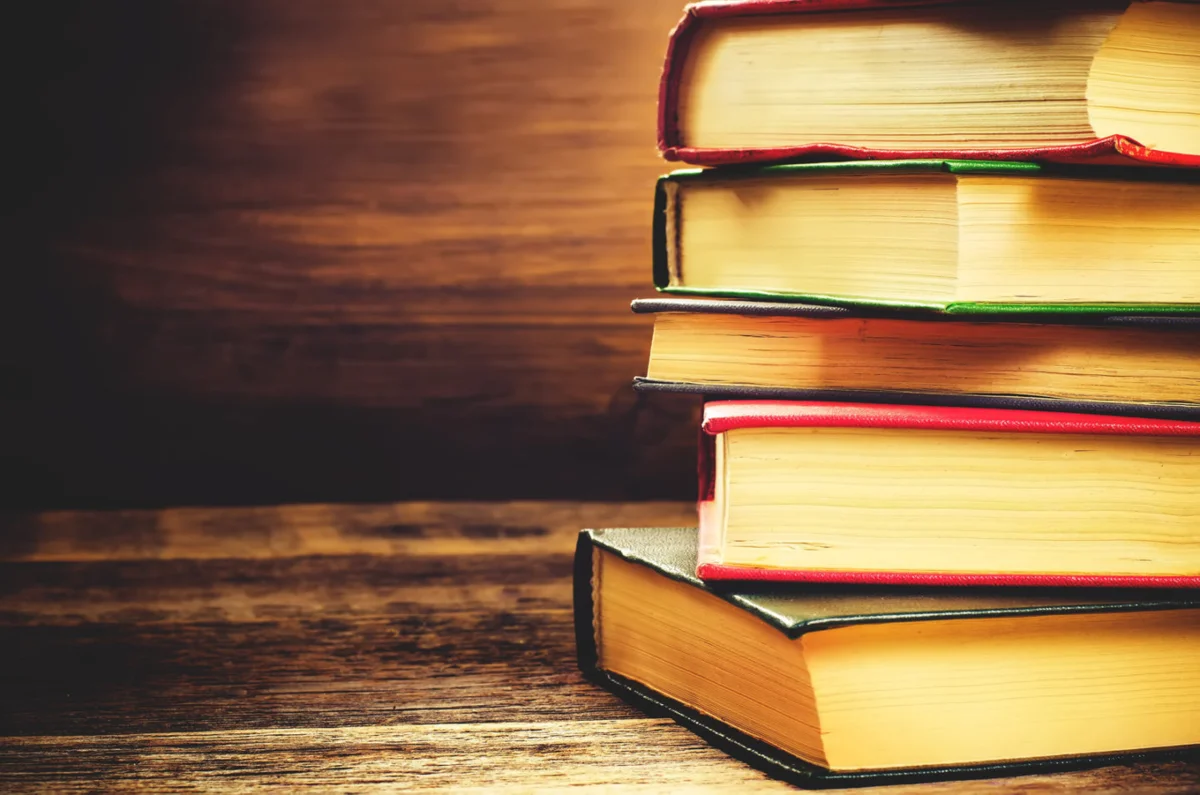 Виділяють такі основні аспекти вияву культури мовлення:
нормативність (дотримання усіх правил усного і писемного мовлення);
адекватність (точність висловлювань, ясність і зрозумілість мовлення);
естетичність (використання експресивно-стилістичних засобів мови, які роблять мовлення багатим і виразним);
поліфункціональність (забезпечення застосування мови у різних сферах життєдіяльності).
Висока культура мовлення означає досконале володіння літературною мовою у процесі спілкування та мовленнєву майстерність.
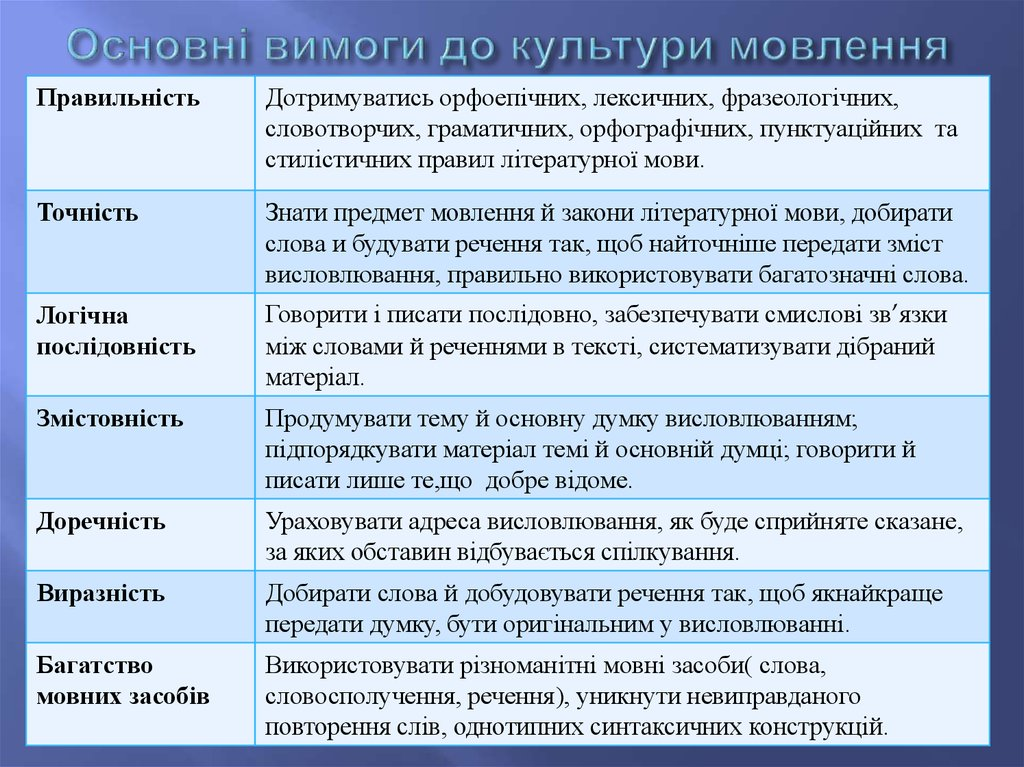 Правильність - одна з визначальних ознак культури мовлення. Мова має свої закони розвитку, які відображаються у мовних нормах. Вільно володіти мовою означає засвоїти літературні норми, які діють у мовній системі. До них належать правильна вимова звуків і звукових комплексів, правила наголошування слів, лексико-фразеологічна, граматична, стилістична нормативність, написання відповідно до правописних і пунктуаційних норм.
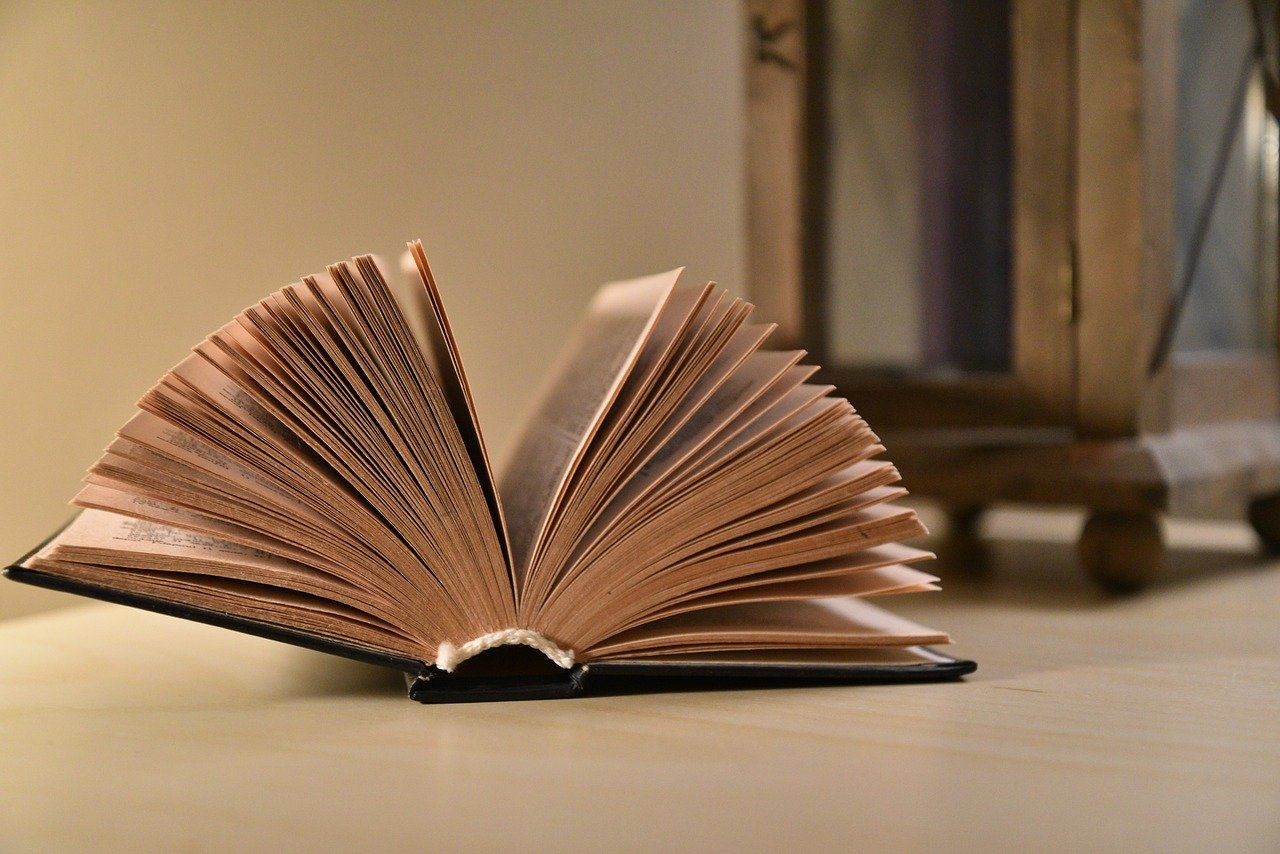 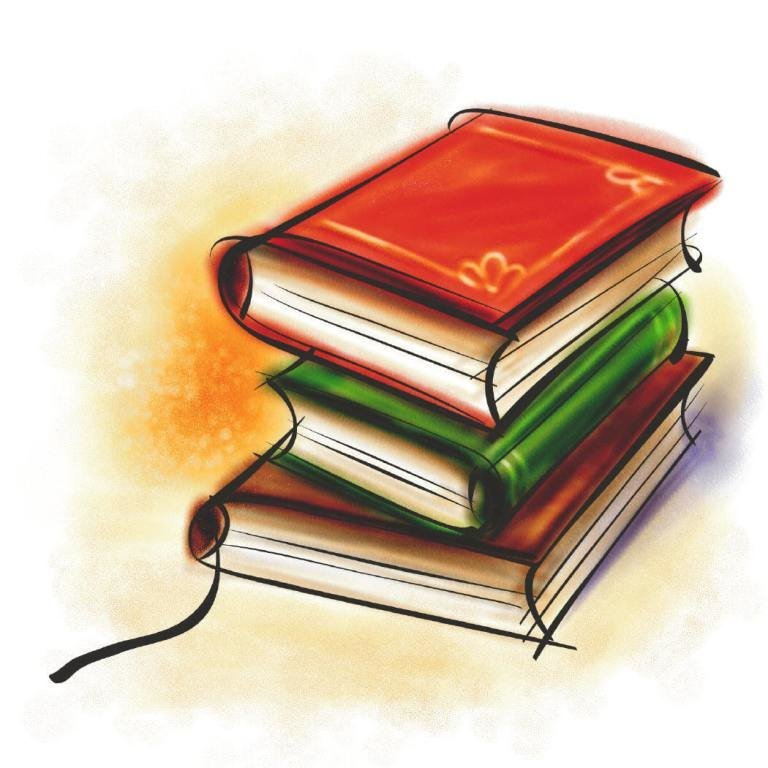 Про деяких людей кажуть, що вони мають чуття мови. "Чуття мови" означає наявність природних, вроджених здібностей до мови, вміння відчувати правильність чи неправильність слова, вислову, граматичної форми.
Це чуття можна виховати в собі тільки одним шляхом - вдосконалюючи власне мовлення.
Точність пов'язується з ясністю мислення, а також зі знанням предмета мовлення і значення слова. Уміння оформляти і виражати думки адекватно предметові або явищу дійсності зумовлюється знанням об'єктивної дійсності, постійним прагненням пізнавати реальний світ, а також знанням мови.
Точність досягається не лише на лексико-семантичному рівні, вона тісно пов'язана з граматичним (особливо синтаксичним) рівнем. Правильний словолад - це "душа ясности мови"             (І. Огієнко).
Треба так побудувати речення, щоб воно було зрозумілим без напруження думки. Отже, точність - це уважне ставлення до мови, правильний вибір слова, добре знання відтінків значень слів-синонімів, правильне вживання фразеологізмів, крилатих висловів, чіткість синтаксично-смислових зв'язків між членами речення.
Точність у різних стилях мови виявляється по-різному: 

У науковому - це одна з найперших вимог до тексту, до вживання термінів. Недаремно деякі науки називають точними. Точність у науці - пряма, емоційно-нейтральна.
 
Точність в офіційно-діловому стилі реалізується передусім на лексичному рівні, тобто виявляється на рівні слововживання і пов'язана з урахуванням таких мовних явищ, як багатозначність, синонімія, омонімія, паронімія.

Художня точність відображає художньо-образне сприйняття світу, підпорядкована певній пізнавальній та естетичній меті.

Неточність у розмовному мовленні компенсує ситуація спілкування, міміка, жести.
Логічність. Дотримання цієї ознаки культури мовлення означає логічно правильне мовлення, розумне, послідовне, у якому є внутрішня закономірність, яке відповідає законам логіки і ґрунтується на знаннях об'єктивної реальної дійсності.
Логічність виявляється на рівні мислення, залежить від ступеня володіння прийомами розумової діяльності.
Розрізняють предметну логічність та понятійну
Предметна полягає у відповідності смислових зв'язків і відношень одиниць мови у мовленні зв'язкам і відношенням, що існують між предметами і явищами об'єктивної дійсності.
Понятійна  є відображенням структури логічної думки і логічного її розвитку в семантичних зв'язках елементів мови у мовленні.
Логічні помилки виявляють увесь спектр мисленнєво-смислових порушень. Так звані алогізми виникають внаслідок:
поєднання логічно несумісних слів, напр.: жахливо добрий, страшно гарний;
вживання семантично порожніх (зайвих) слів, тавтологія, напр.: місяць травень, моя особиста справа, захисний імунітет;
зіставлення незіставних понять, напр.: Структура фірми відрізняється від інших фірм;
розширення чи звуження поняття, напр.: письменники і поети;
нечітке розмежування конкретного й абстрактного поняття, напр.: Нам розповіли про видатного письменника і прочитали уривки з його творчості;
невідповідність причини і наслідку, напр.: Збільшення кількості порушень залежить від того, наскільки активно ведуть з ними боротьбу.
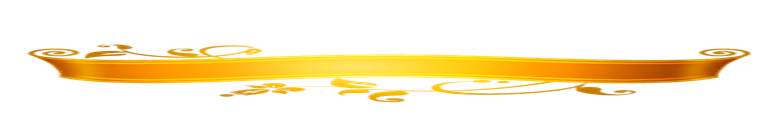 Змістовність мовлення передбачає глибоке осмислення теми й головної думки висловлювання, докладне ознайомлення з різнобічною інформацією з цієї теми, вміння добирати потрібний матеріал та підпорядковувати його обраній темі, а також повноту розкриття теми без пустослів'я чи багатослів'я.
Доречність - це такий добір мовних засобів, що відповідає змістові, характерові, експресії, меті повідомлення. Доречність мовлення-це врахування ситуації мовлення, комунікативних завдань, складу слухачів (читачів), їхнього стану, настрою, зацікавлень. Передусім це використання належних мовних засобів, досягнення стильової відповідності. Наприклад, стандартні типові вислови-кліше доречні у діловому мовленні, але зовсім не доречні в розмовному. У наукових текстах недоречною буде експресивна, емоційно-образна лексика, адже там панують терміни, мова формул, графіків, схем і т. ін.
Мовознавець Н. Бабич пропонує розкривати поняття доречність з усвідомлення значення часто вживаної сполуки "до речі": «Кожний історичний і кожний конкретний сучасний момент, кожен предмет мовлення і кожен співрозмовник вимагають нетотожних мовних засобів для свого вираження. Тому мовлення має бути гнучким, динамічним, функціонально мобільним».
Показник багатства мовлення - великий обсяг активного словника, різноманітність уживаних морфологічних форм, синтаксичних конструкцій. Звичайна людина використовує близько 3 тис. слів, добре освічена - 6-9 тис. слів, хоча розуміє в десять разів більше.
Виразність. Ця невід'ємна частина культури мовлення означає використання невичерпних ресурсів виражальних засобів української мови і лежить в основі мистецтва володіння словом. Виразність мовлення забезпечується виразністю дикції і чіткістю вимови.
Чистота. Мова тоді буде чистою, коли буде правильно звучати, коли вживатимуться тільки літературно-нормативні слова і словосполучення, будуть правильні граматичні форми.
Для української мови характерні не тільки культура літературної мови, але й наявність двох форм її існування – усної і писемної. Вони однаково поширені і важливі для суспільства, обом їм властиві основні лексичні й граматичні норми, проте кожна з них має і свої специфічні особливості.
Усне мовлення – це така форма реалізації мови, яка
вимовляється, виражається за допомогою звуків, являє собою процес говоріння. За походженням усне мовлення –
первинна форма існування мови.
Писемне мовлення – мовлення, зафіксоване на папері. Воно є вторинною формою існування мови і розраховане на зорове сприймання.
Усне і писемне мовлення – це форми реалізації мови як засобу спілкування. Будову літературного мовлення можна представити такою схемою:
Літературне мовлення
усне
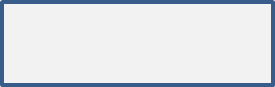 писемне
діалогічне
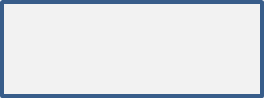 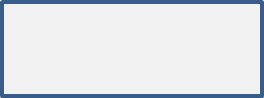 монологічне
монологічне
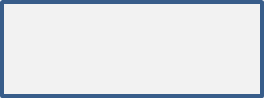 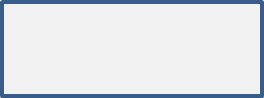 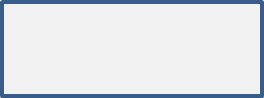 друковане
рукописне
полілогічне
Найголовніша ознака літературної мови – це її унормованість, властиві їй норми. Мовною нормою виступає будь яке мовне явище – звук, сполучення звуків, морфема, значення слова чи фразеологізму, форма слова, словосполучення і речення, – що сприймається як зразок.
Норма літературної мови – це сукупність загальноприйнятих правил, якими користуються мовці в усному й писемному мовленні. Опанування норм сприяє підвищенню культури мови, а висока мовна культура є свідченням
культури думки.
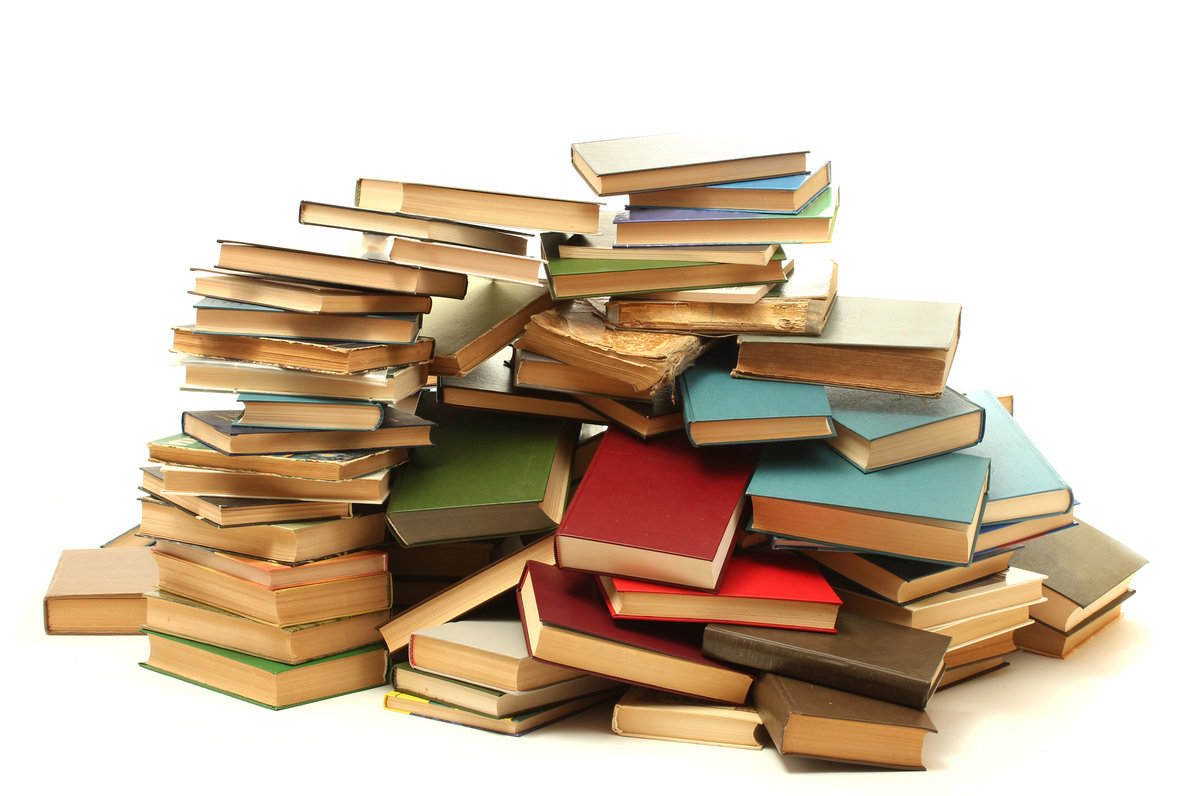 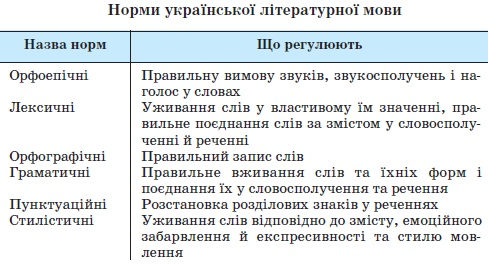 Джерела норм літературної мови
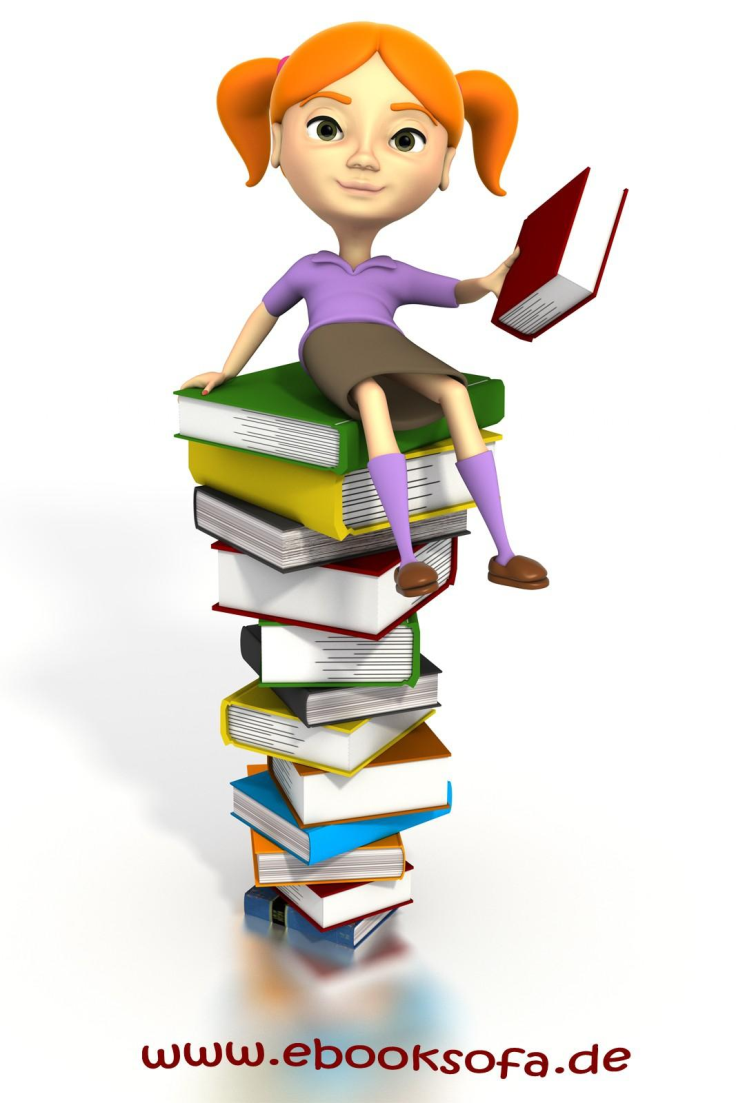 Дотримання літературних норм у спілкуванні є визначальною ознакою високого рівня культури мовлення кожної людини.
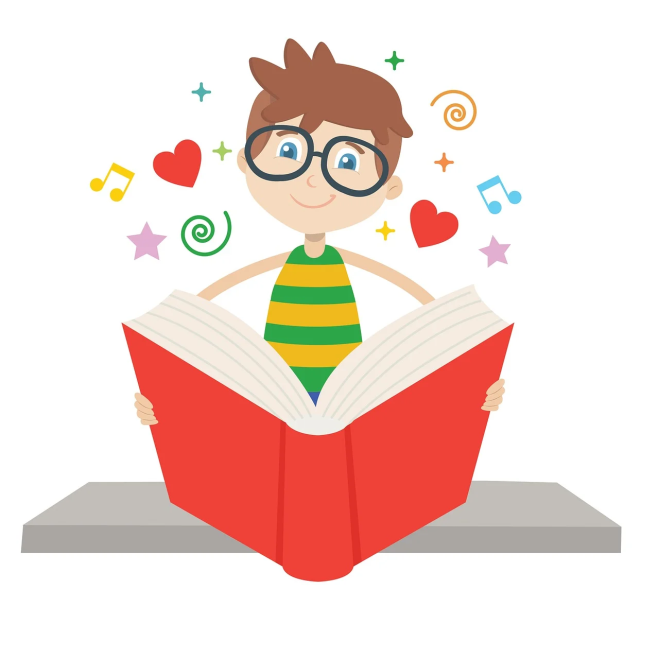 Творячи висловлювання, люди враховують також логічність, ясність, емоційність мовлення. Усі ці ознаки підпорядковуються найголовнішій – правильності. Це основна комунікативна якість мовлення.
Правильність мовлення – дуже об’ємна і складна ділянка культури мовлення. Щоб забезпечити правильність мовлення, треба досконало володіти нормами літературної мови. Відомо, що норма – це загальноприйнятий звичай вимовляти, змінювати, записувати слово, будувати речення, текст відповідно до стилю мовлення.
Правильне мовлення передбачає користування всіма мовними правилами, уміння будувати висловлювання, що відповідає його типу і стилю. Отже, щоб говорити правильно, треба добре знати усі розділи української мови, її чинні норми, володіти якостями мовлення.
Висока культура усного мовлення вимагає орфоепічної правильності.
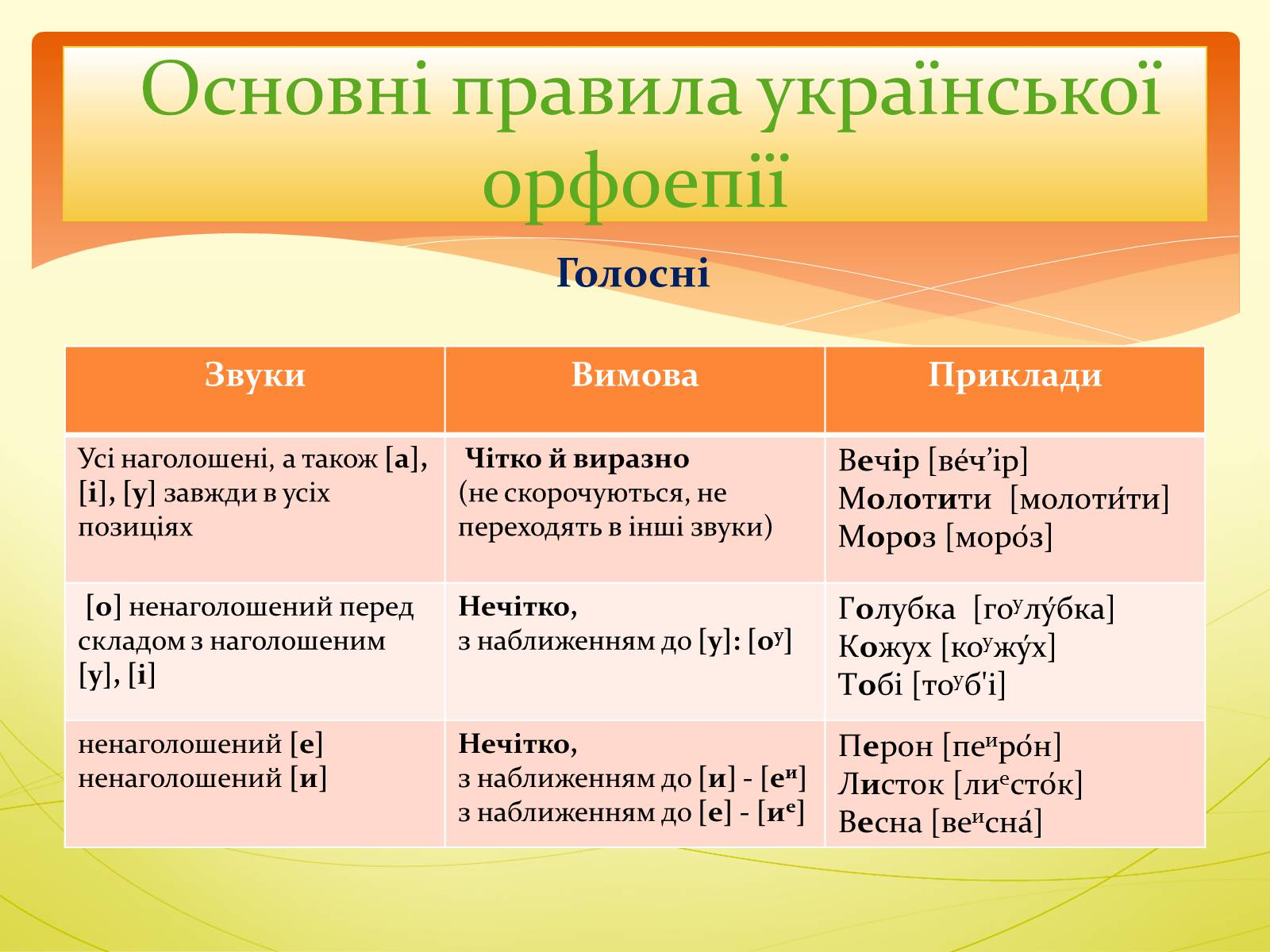 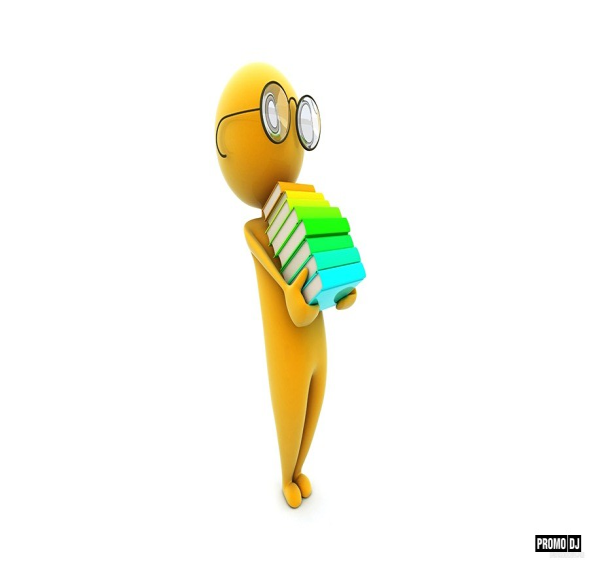 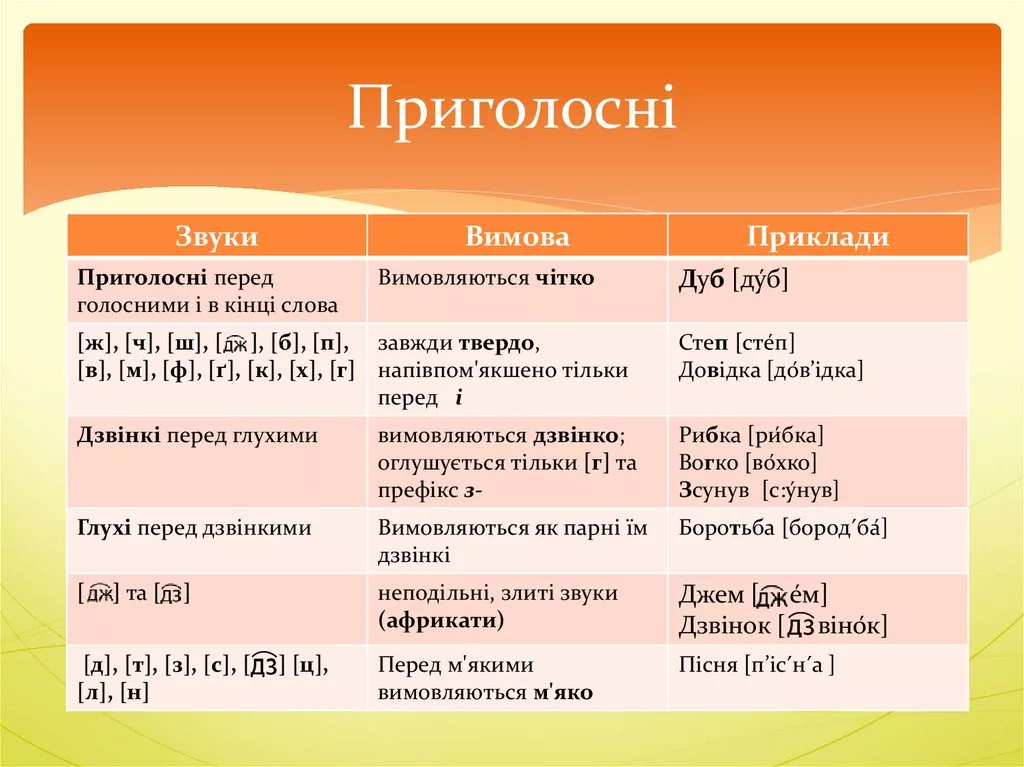 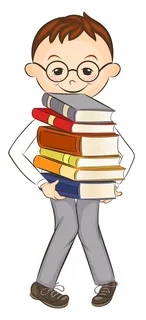 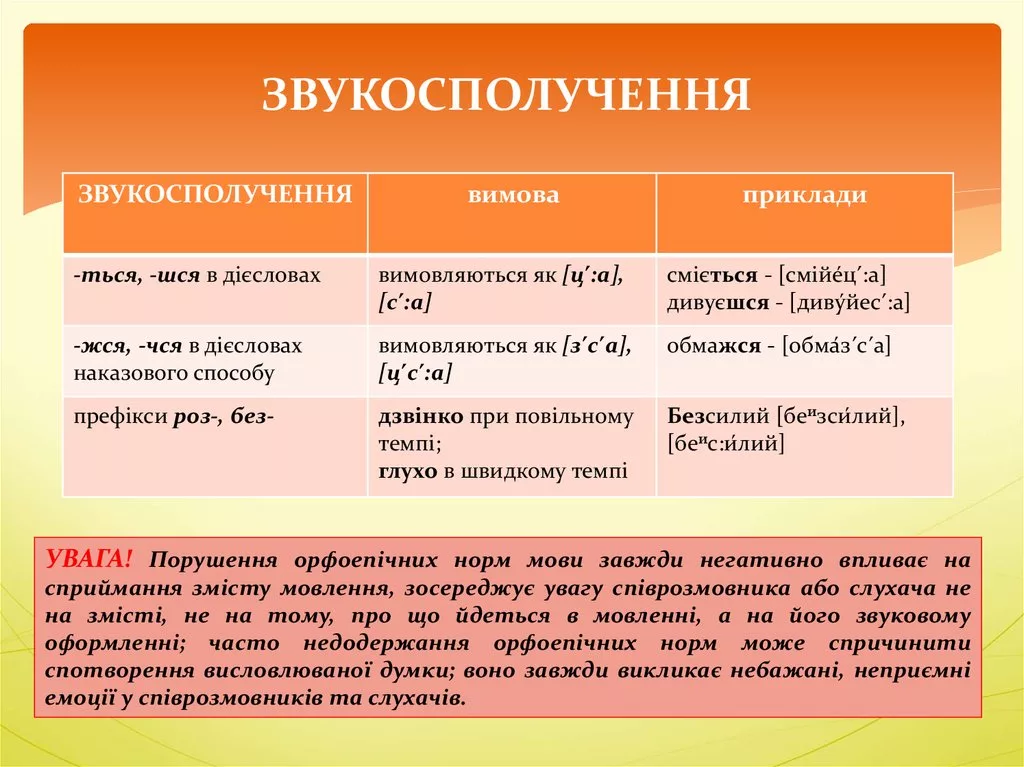 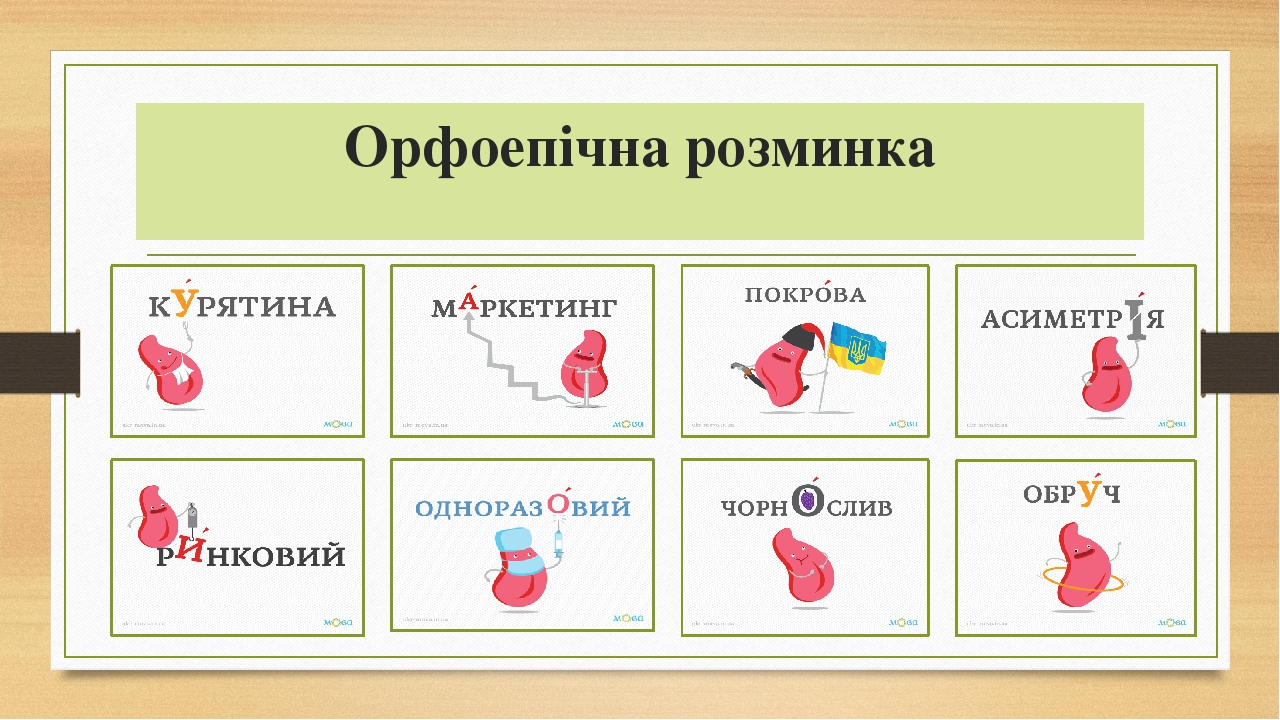 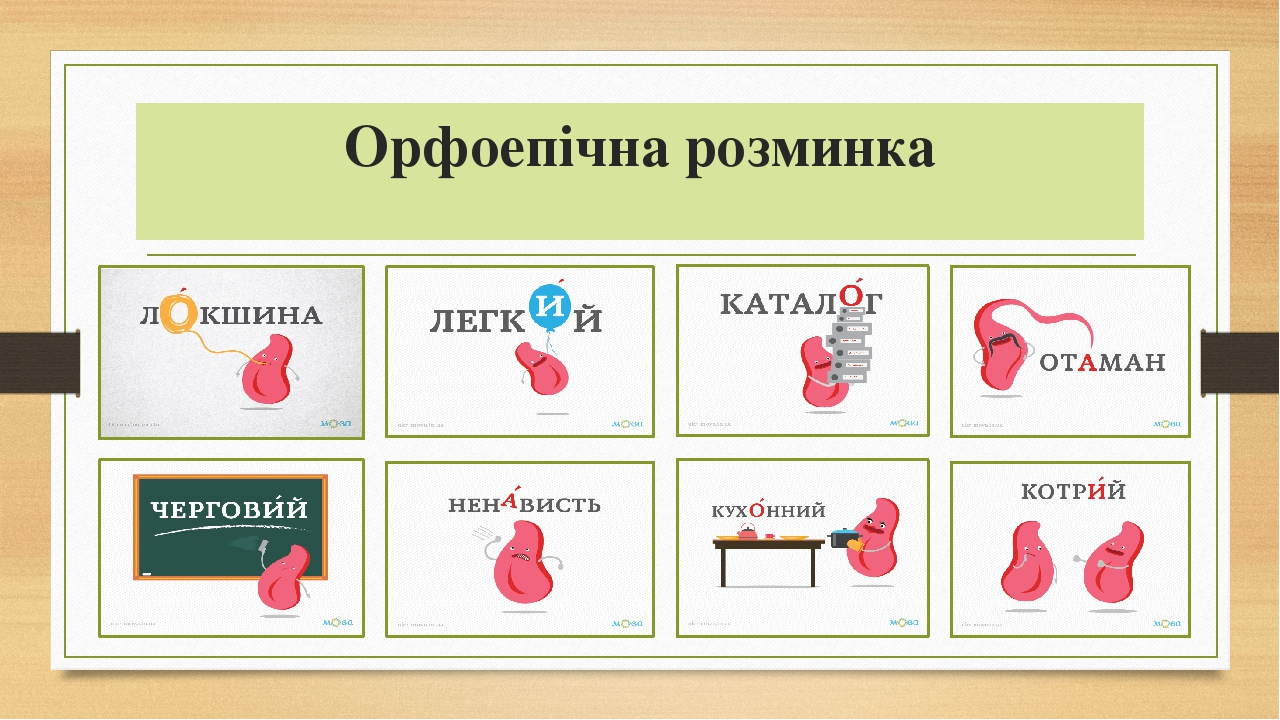 Граматична правильність забезпечується знаннями граматики (морфології і синтаксису). У мовній практиці часто трапляються порушення граматичних норм. Так, наприклад, у давальному відмінку однини іменники чоловічого роду мають паралельні закінчення: чоловіку – чоловікові. Ковалю – Ковалеві, ректору – ректорові, секретарю – секретареві.
Нормою є чергування цих форм, щоб забезпечити милозвучність мовлення (Бойку Іванові Петровичу – Бойкові Івану Петровичу). Цього необхідно дотримуватися при оформленні документів, написанні листів тощо. Трапляються помилки у вживанні числівників з іменниками (два дня, а треба два дні; дві цілих і сім десятих гектарів, а треба дві цілих і сім десятих гектара) та ін.
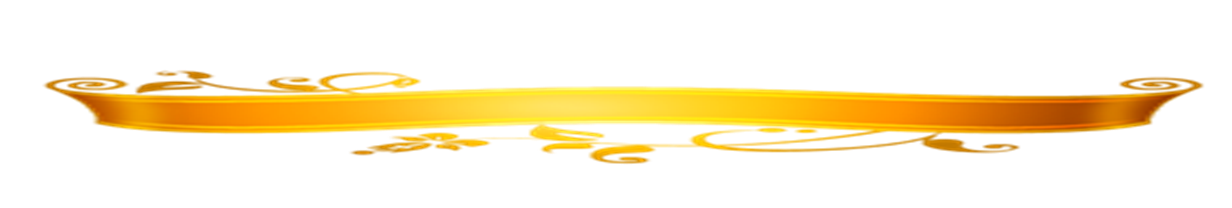 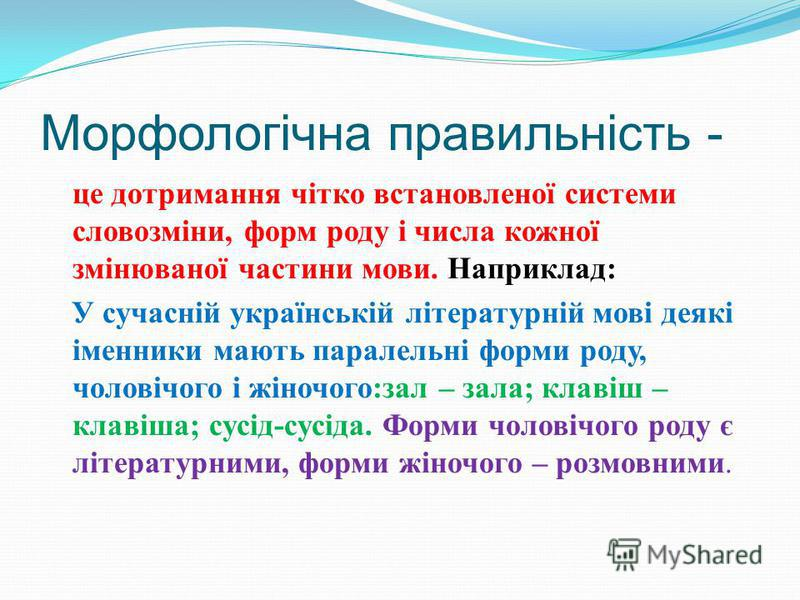 Мовний етикет
Мовний етикет – це стійкі формули, що забезпечують прийняте в певному середовищі, серед певних людей включення в мовленнєвий контакт, підтримання спілкування в обраній тональності. Мовний етикет орієнтує нас на ті правила мовлення, за якими можливе змістовне спілкування.
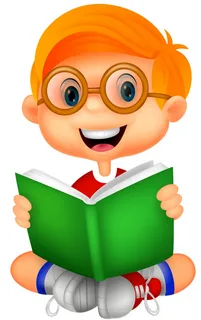 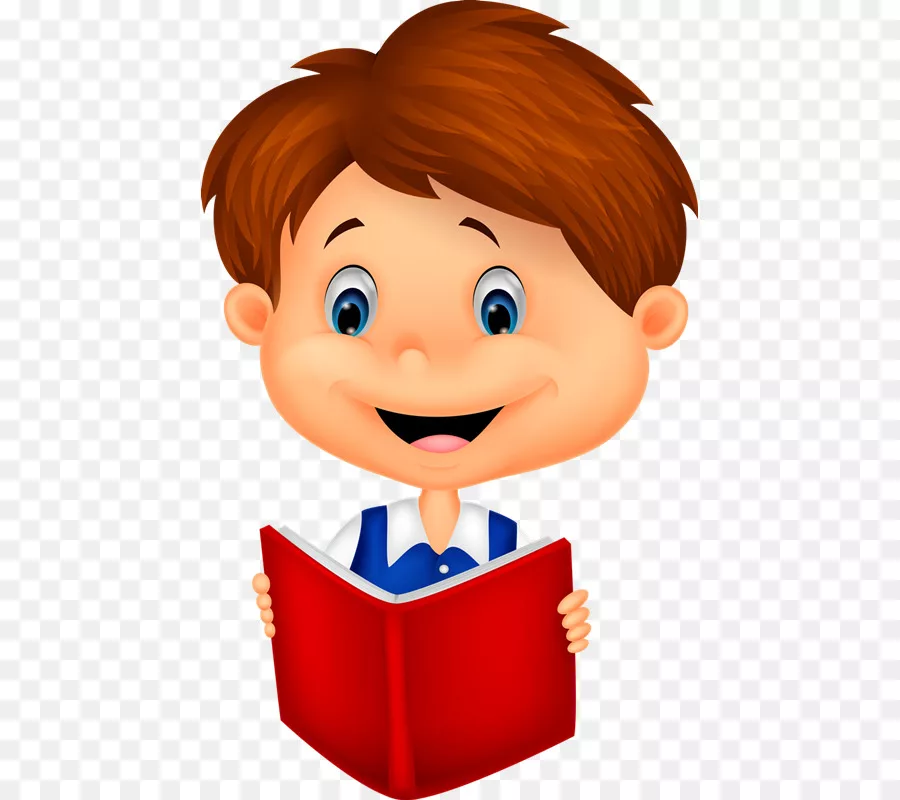 Правила мовного етикету залежать від мовних ситуацій, до яких відносяться:
Знайомство;
Вітання;
Прощання;
Поздоровлення; 
Вибачення;
Прохання;
Запрошення;
Пропозиція;
Порада; 
Згода;
Відмова;
Співчуття; 
Комплімент;
Схвалення.
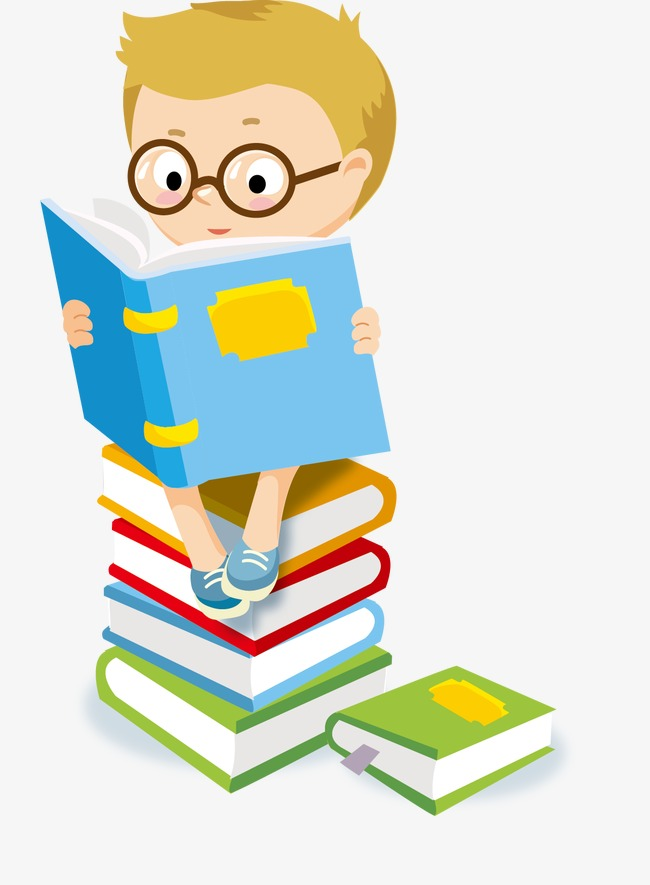 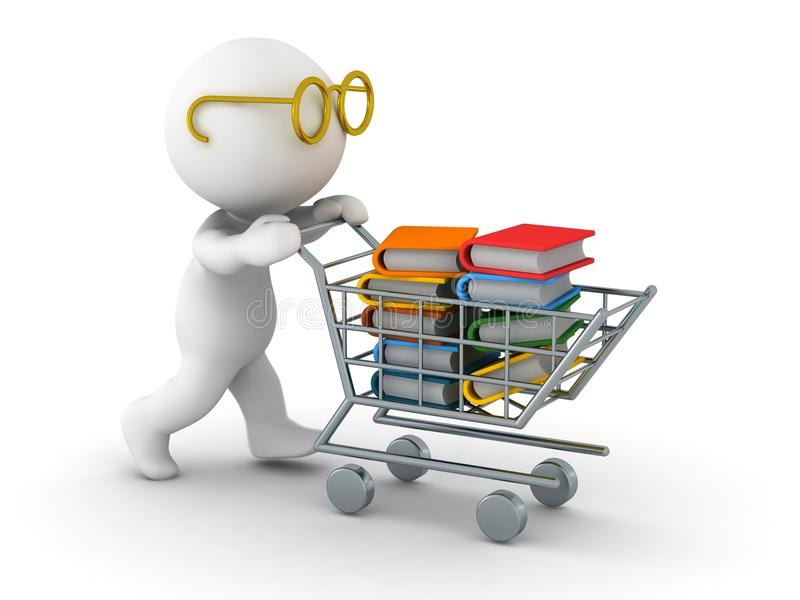 Вітання як один з найважливіших знаків мовного етикету
Вітання – один з найважливіших знаків мовленнєвого етикету. Звітання розпочинається спілкування. 
   Існує чимало слів вітання. Саме з них переважно розпочинається вивчення мови. Звичайно їх супроводжують посмішкою та потиском руки. Історія цього жесту, який існує у багатьох народів, йде з глибоких віків. Колись розкрита долоня свідчила про мирні наміри. Людина, зустрівши на шляху іншу, протягувала руку, показуючи, що в ній немає палиці, каменя, зброї. І в наш час потиск руки свідчить про дружнє ставлення до людини. 
   Формули вітання тісно пов’язані з формулами побажання, оскільки найчастіше ми не лише вітаємо, але й проявляємо інтерес, підтримуємо встановлені відносини й контакти
Добрий день! Добридень! 
Здрастуйте! Здорові будьте! 
Добрий ранок! Доброго ранку!
Добрий вечір! Добривечір!
Добраніч! На добраніч!
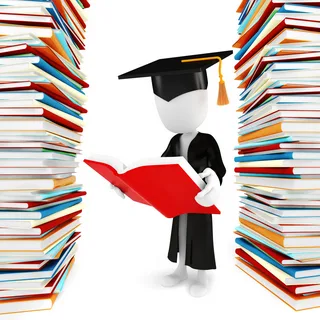 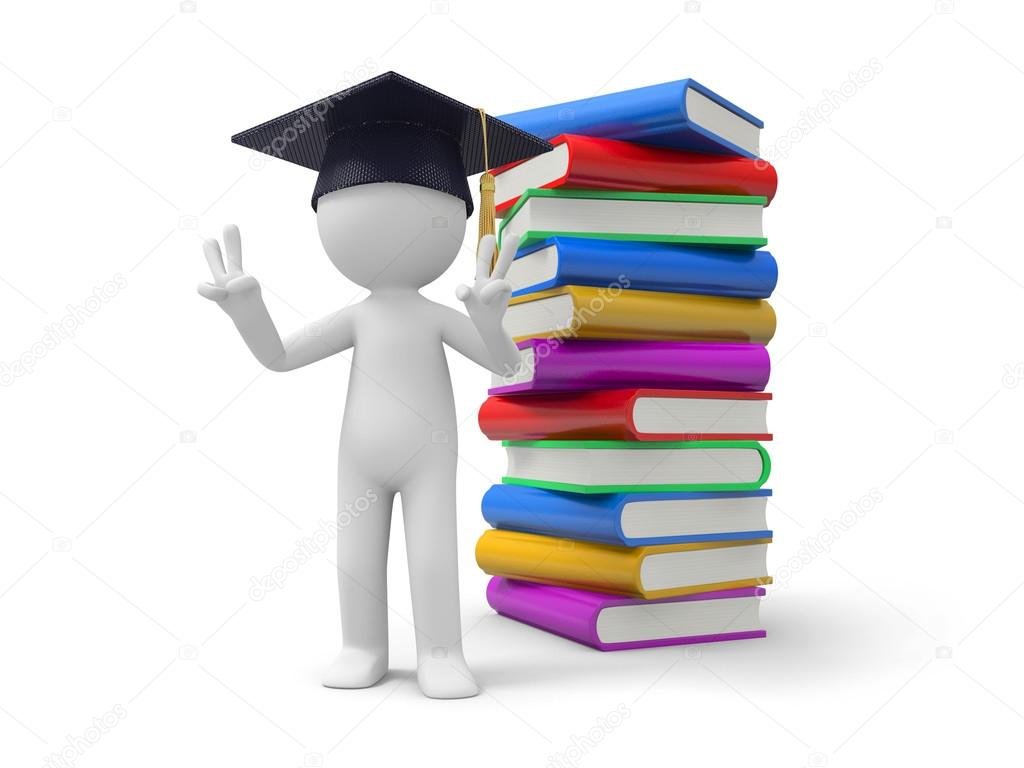 Прощання як один з найважливіших знаків мовного етикету
Прощання– слова, які вимовляються перед розлукою, розставанням Український мовленнєвий етикет має різноманітні формули прощання:
До побачення! (у будь-якій ситуації). 
Усього найкращого! Усього доброго! На все добре! (у будь-якій ситуації з відтінком побажання). 
До зустрічі! (замість До побачення, коли передбачена зустріч). До завтра! 
До неділі! До зустрічі в неділю! Хай щастить вам! Щасти тобі! (невимушене, дружнє, з побажанням). 
На добраніч! Добраніч! Спокійної ночі! (прощання на ніч).
Вибачення як один з найважливіших знаків мовного етикету
Просити вибачення можна у формі:
Пробачте (вибачте) мені, будь ласка. 
Прошу вибачення (але не Вибачаюсь!). 
Простіть мені. Даруйте мені (розмовне).
Перепрошую (діалектне, характерне для подільських, волинських та інших південно-західних говірок, виникло під впливом польської мови).
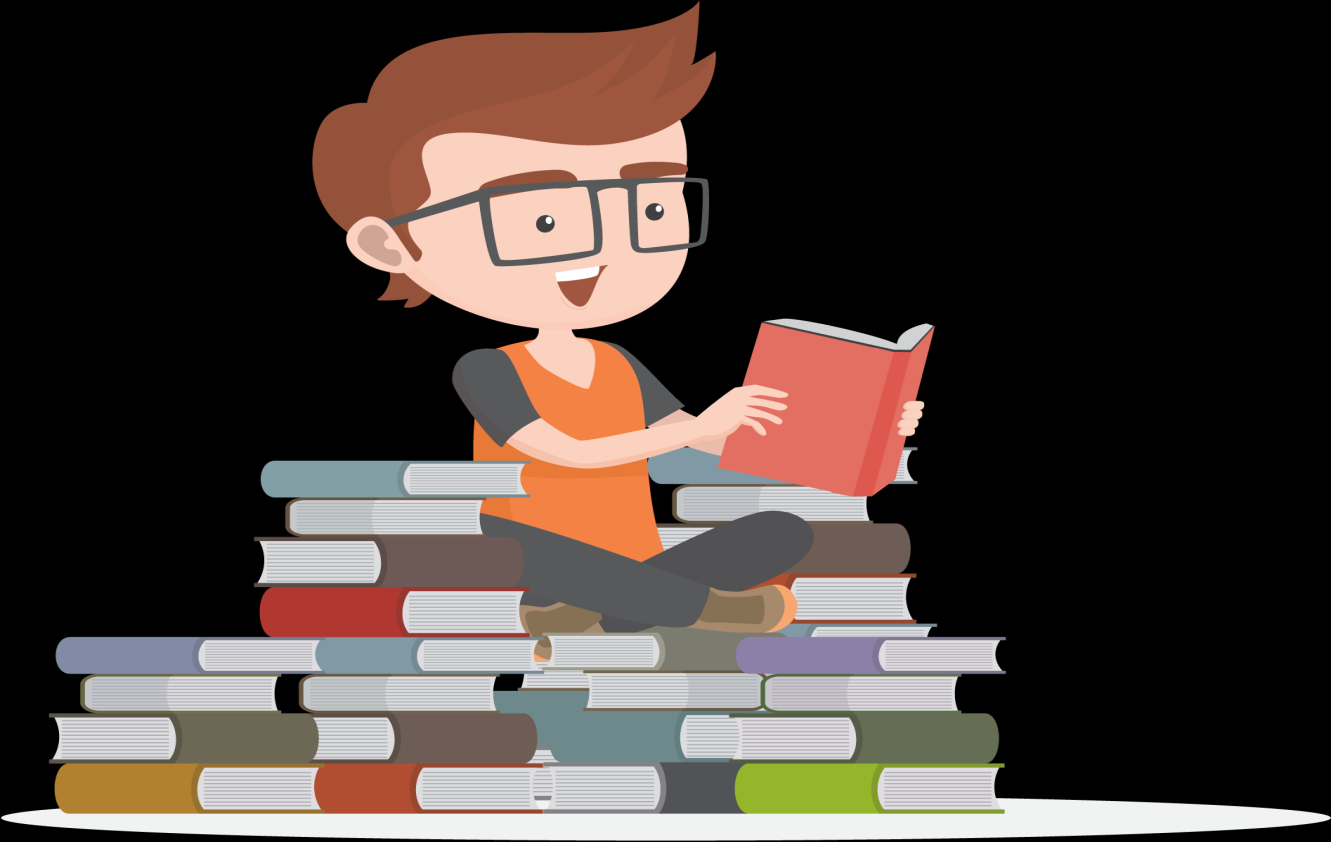 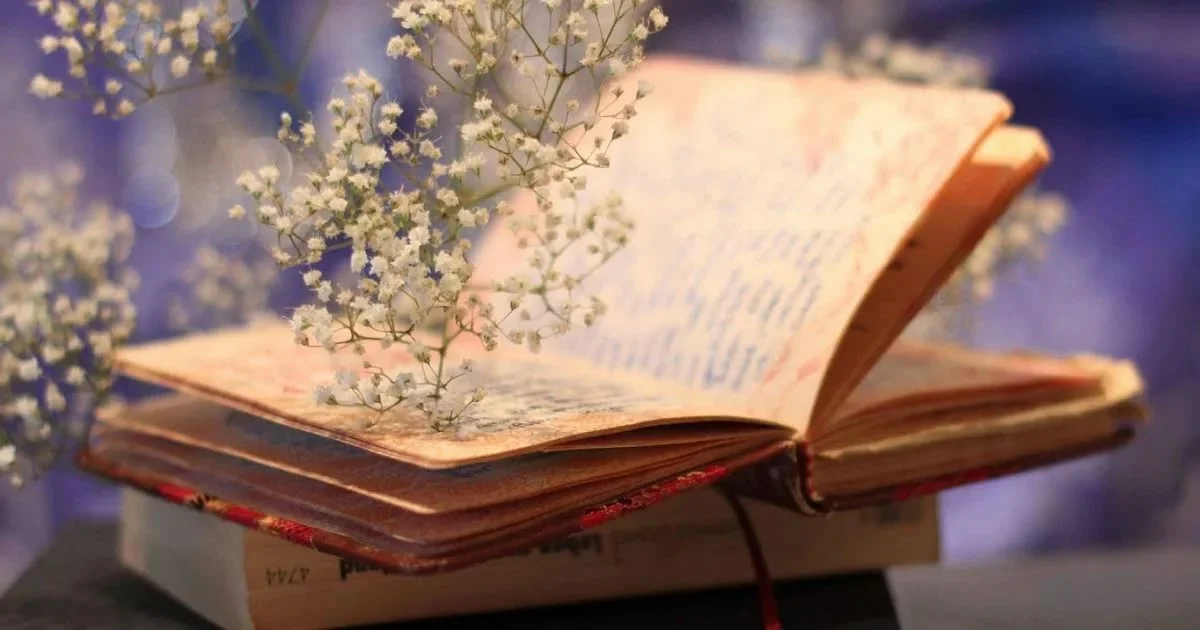 Я дуже жалкую... Мені дуже шкода... Прийміть мої вибачення... Дозвольте просити вибачення... Я не можу не попросити вибачення... Якщо можеш, вибач мені... Не сердься на мене..
 Вибачати можна: Будь ласка (тобто Вибачаю). Нічого. Нема за що (розмовне). Ну що Ви! (розмовне).
Побажання як один з найважливіших знаків мовного етикету
Побажання - висловлене, виражене бажання здійснити, одержати, здобути і т. ін. що-небудь.
Вітаю! 
Слава Україні! – Героям слава!
 Слава Ісусу Христу! – Слава навіки! 
Христос рождається! Славімо Його! (на Святвечір, Різдво).
 З Різдвом Христовим!
 Христос воскрес! – Воістину воскрес! (на Великдень).
 Дай, Боже, щастя! 
З приїздом Вас! Поздоровляю Вас!
 Зі святом Вас! Щасливих Вам свят! Бажаю Вам приємно провести свята (відсвяткувати)! 
Вітаю з днем народження! Бажаю (зичу) Вам здоров’я, щастя, успіхів! Бажаю (зичу) щасливого Нового року!
Основні правила мовленнєвого етикету:
1. Будьте завжди ввічливими, привітними й доброзичливими, з повагою ставтеся до співрозмовника.
2. Умійте слухати інших і ніколи не перебивайте.
3. Не бійтеся розпочинати розмову з незнайомими людьми, але не будьте нав’язливими.
4. Говоріть (пишіть) про те, що може зацікавити слухачів (читачів), враховуйте їх вік, характер, інтереси.
5. Не завдавайте людям шкоди словом. Не ображайте, не говоріть неприєм­ного іншим, не виявляйте своєї неповаги, не вживайте грубих слів.
6. Намагайтеся ввічливо попросити й ввічливо відмовити, не образивши людину своєю відмовою
7. Використовуйте в спілкуванні звертання й ввічливі слова: будь ласка, вибачте, не ображайтесь, чи не змогли б ви, на жаль тощо), слідкуйте за культурою мовлення
8. Намагайтеся, щоб спілкування з вами було для людей корисним і приємним, умійте допомагати людям словом та ділом.
Чистота мовлення - це відсутність суржику
Суржик означає штучно змішану, нечисту мову, гібрид української і російської мов, що, безперечно, є загрозою для існування рідної мови, соціальним злом.
Назва сучасного терміна метафорична, адже первісне значення слова суржик - суміш зерна різних злаків і борошно з такої суміші, яке було невисоким за якістю і вживалося у важкі голодні роки.
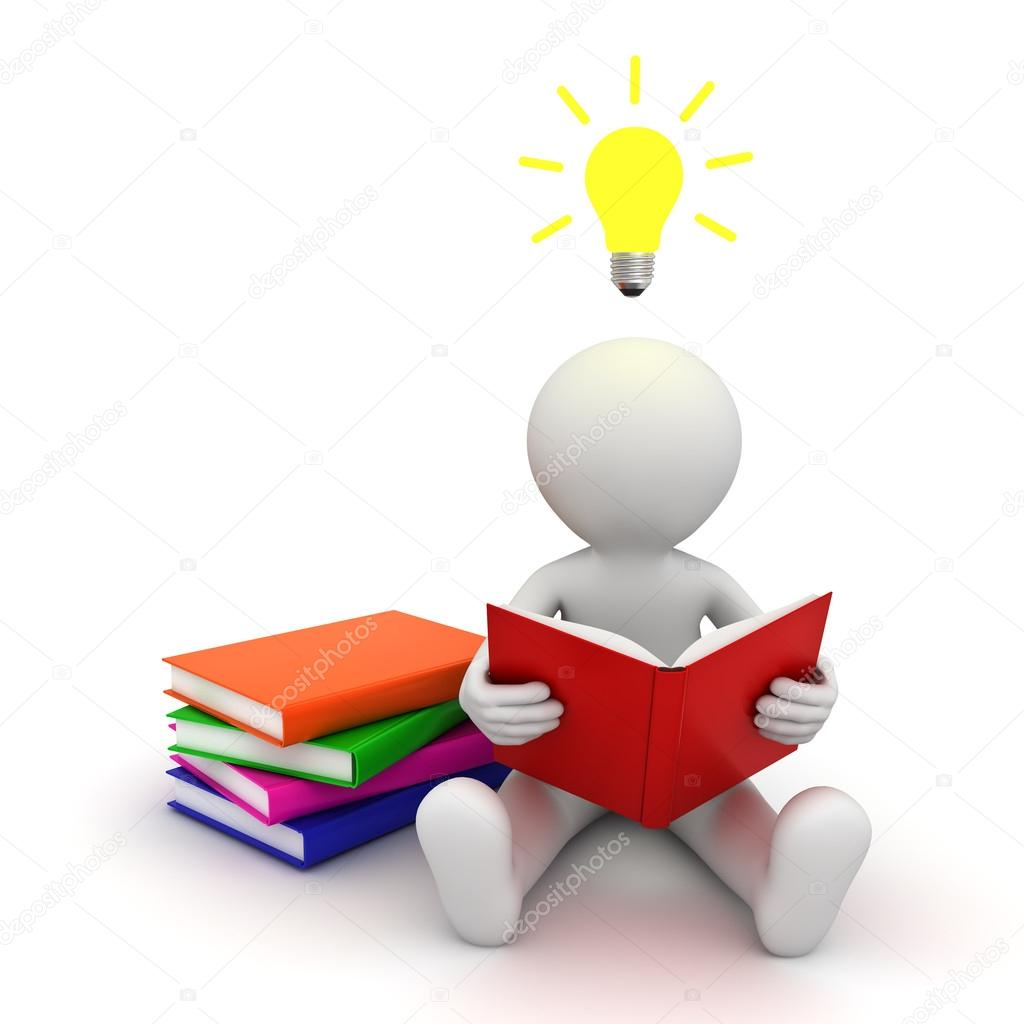 Суржик охоплює всі мовні рівні. Особливо потерпає від нього усне українське мовлення, а отже, вимова слів.
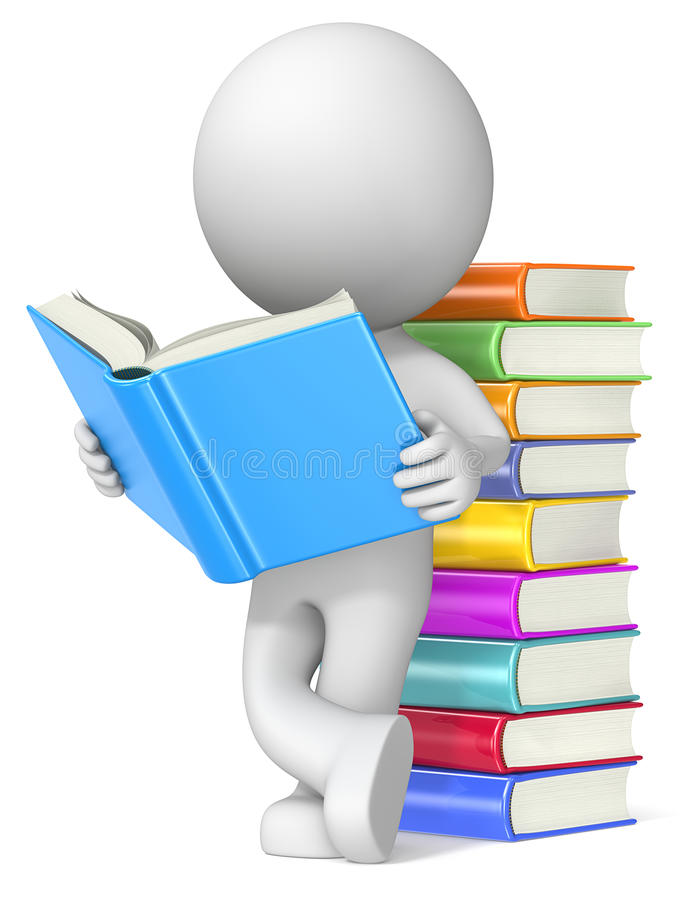 Мовознавець Л. Масенко зазначає, що 90 % лексики цієї змішаної мови становлять російські слова, які, однак, вимовляють українською.
М. Лесюк зауважує, що така цифра більше стосується мовлення східних українців, у Галичині ступінь ураження може становити лише 30-40 %.
На фонетичному рівні ці "непрохані гості" відрізняються від автентичних українських своїм звучанням (ноль, регістратура, двойка, хожу, сижу замість нуль, реєстратура, двійка, ходжу, сиджу), 

порушують словотворчі закони (англічанка, лікарство, зварщик, осінню, весною замість англійка, ліки, зварювальник, восени, навесні),

мають російські граматичні форми (у продажі, два студента, по дорозі замість у продажу, два студенти, дорогою).
Надзвичайно багато лексичних кальок, напр.: не дивлячись на, фамілія, учбовий, рахую, на рахунок, любий замість незважаючи на, прізвище, навчальний, вважаю, щодо, будь-який.
Інколи мовець і не підозрює про своє ураження суржиком, хоч і послуговується ним тривалий час (всьо, здача, тоже, все рівно, куда, сюда, туда замість все, решта, теж, все одно, куди, сюди, туди). Але частіше - це ознака байдужості, адже той, хто промовляє слова вроді, вообще, ладно, ужас, кашмар, прівєтік -  добре знає, що це неправильно.
«То як маємо трактувати наш суржик? - наголошує О. Сербенська. - Не як нашу вину, а як нашу органічну слабість, хворобу, яку треба лікувати».
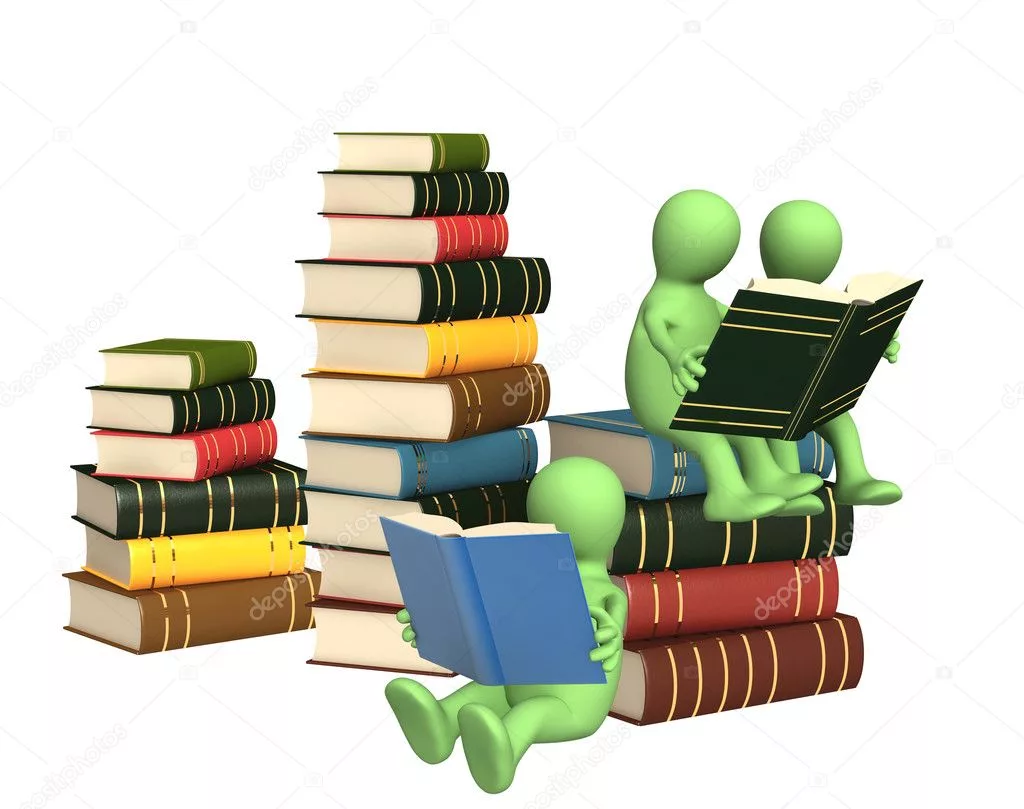 Ставлення до мови, потреба розвивати культуру мовлення формується передусім в сім'ї. Батьки закладають найпевніші основи поваги й любові до рідного слова. Школа додає теоретичних знань і практики, а далі у рамках суспільних впливів, культурного оточення, навчання, засобів масової інформації приходить досвід користування словом, збагачується лексика, поліпшується чистота мовлення. Але за однієї умови - подолання лінощів і бажання наполегливо працювати над своєю особистістю.
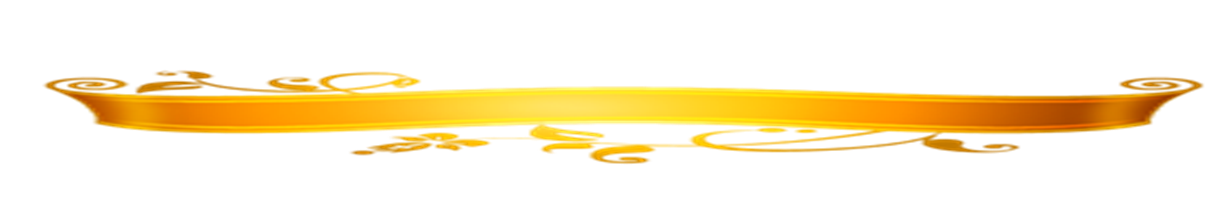 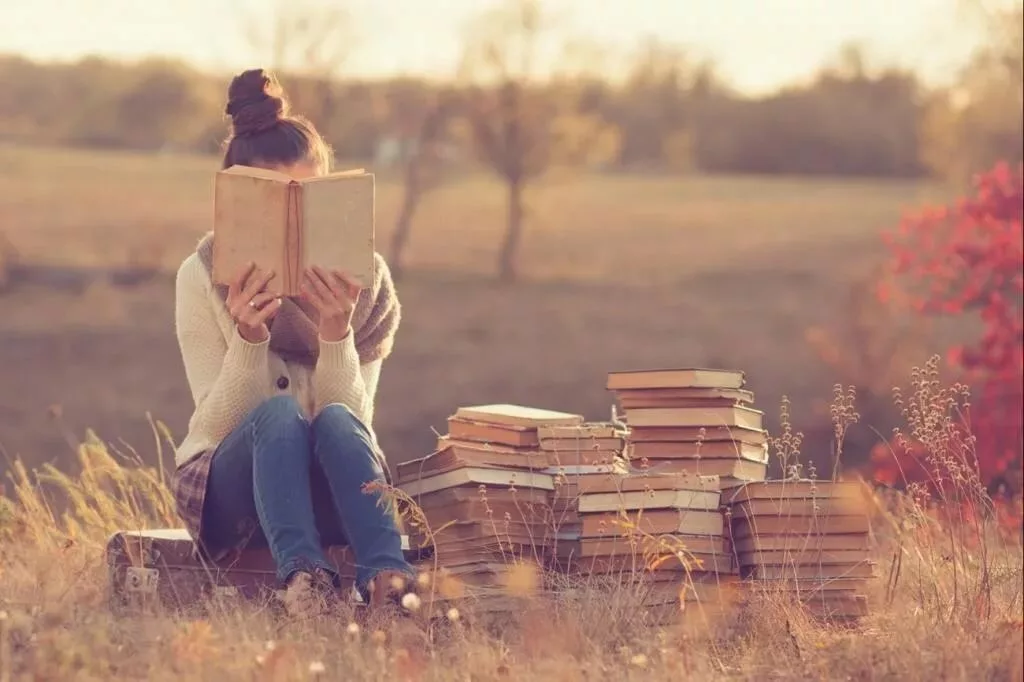 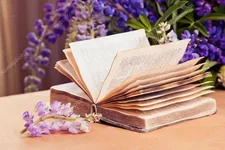 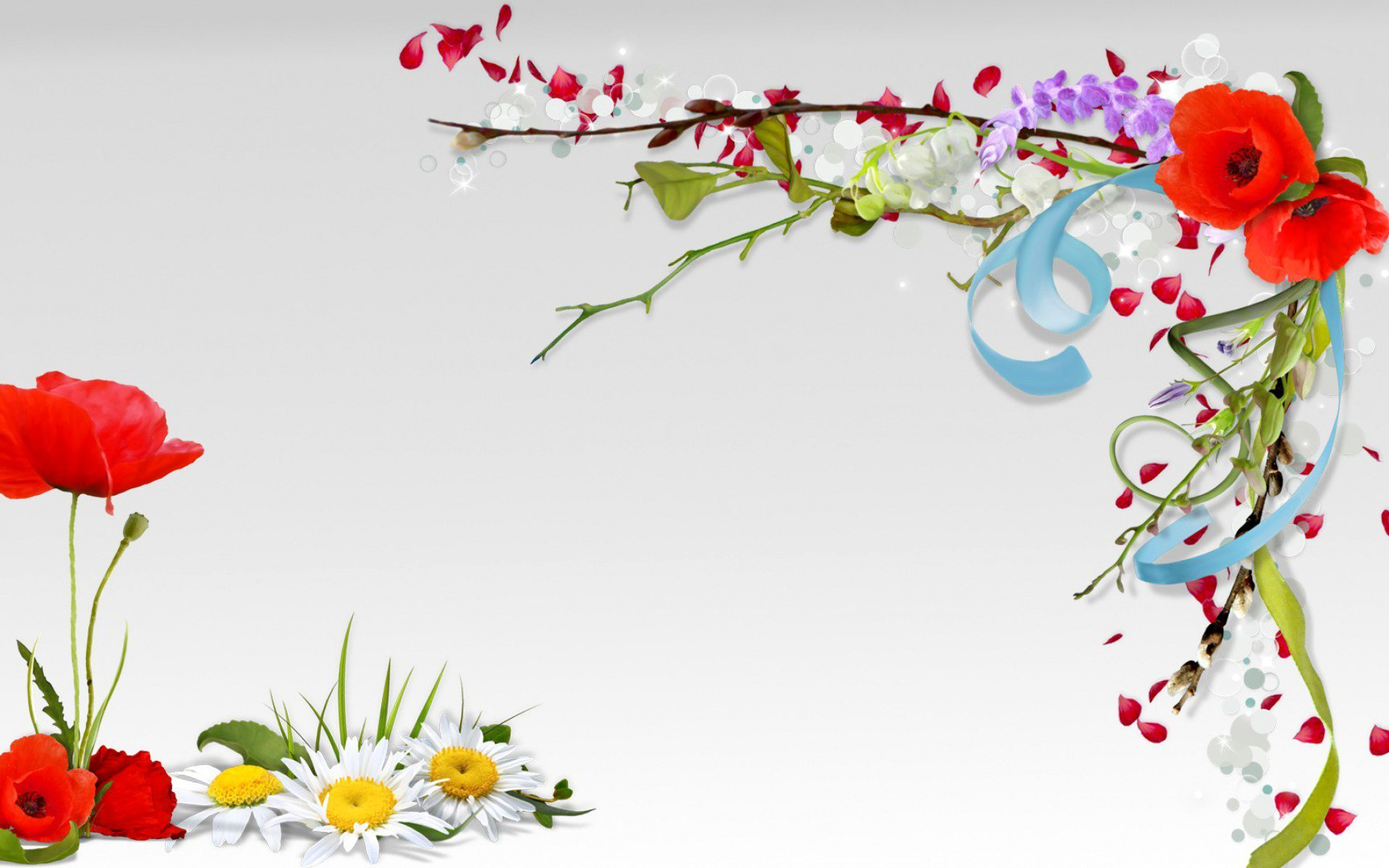 Дякую за увагу!